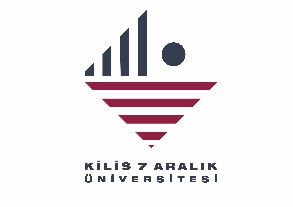 STRATEJİ GELİŞTİRME DAİRE BAŞKANLIĞI
TEŞKİLAT ŞEMASI
DAİRE BAŞKANLIĞI   
Memet TÜFEKÇİ 
Daire Başkanı
YAZI İŞLERİ
Emel GENÇOĞLU
BÜTÇE VE PERFORMANS PROGRAMI
ŞUBE MÜDÜRLÜĞÜ
STRATEJİK PLANLAMA
ŞUBE MÜDÜRLÜĞÜ
İÇ KONTROL VE ÖN MALİ KONTROL
ŞUBE MÜDÜRLÜĞÜ
MUHASEBE, KESİN HESAP VE RAPORLAMA
ŞUBE MÜDÜRLÜĞÜ
İbrahim Halil ÜNLÜ
Şube Müdür V.
İbrahim Halil ÜNLÜ
Şube Müdür V.
İbrahim Halil ÜNLÜ
Şube Müdür V.
Meryem KÖSE
Şube Müdür V.
Şef İbrahim TANRIAŞIKI
Şef Ayşe AVAN
Tekniker Recep GÜN
Memur Sedat YAĞMUR
Memur Mehmet ŞEYHANLI